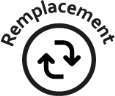 Lutte génétique
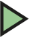 Lutte physique
Action sur stock ou population
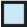 LEVIERS GESTION ALTERNATIFS
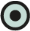 Evitement
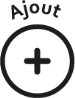 Ant is sum rescienis doloria
sitam voluptas et quid molenist
ommolec, Ero modignam, aut
vel et vendio odAnt is sum rescienis doloria
sitam voluptas et quid molenist
ommolec, Ero modignam, aut
vel et vendio od
Ant is sum rescienis doloria
sitam voluptas et quid molenist
ommolec, Ero modignam, aut
vel et vendio od
Atténuation
Biocontrôle
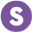 Régulation naturelle
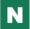 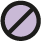 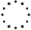 Herbicides
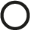 Fongicides
LUTTE CHIMIQUE
Régulateurs
Insecticides et molluscicides
ITEMS CREATION
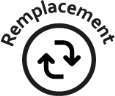 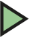 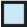 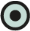 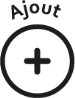 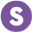 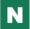 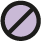 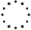 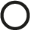